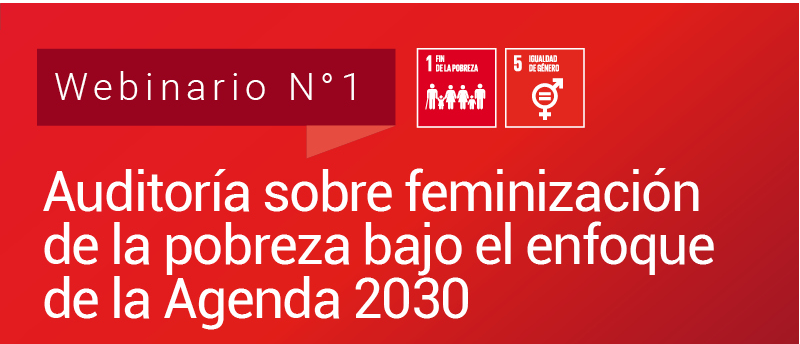 Daniela Santanta Silva
@danifrass
7 de agosto, 2019
Agenda 2030
Género
Pobreza
Femenización de la pobreza
Aproximación conceptual
Transformar nuestro mundo
Preámbulo
Objetivo 1
Objetivo 5
Preàmbulo

Antecedentes:
Década de la mujer
Beijing 1995
Agenda 2030
Construccón social de las identidades
Distinto de sexo

Categoría útil
Categoría descriptiva
Categoría analìtica
Categoría relacional
Variable
Género
[Speaker Notes: Aplicar los conceptos género y sexo como sinónimos es un error. El género aparece como contrapuesto al concepto de sexo en la mayoría de los escritos 
académicos . El sexo es un concepto biológico, es la materia prima para moldear y ajustar los géneros y las sexualidades , se refiere a los aspectos físicos, biológicos y El género es un término que señala la construcción social de las identidades de diferentes hombres y mujeres, donde a través de estas se produce un proceso de etiquetaje en el cual se asignan ciertos valores, responsabilidades, conductas, funciones, identidades, tareas, roles, creencias, actitudes, espacios y sentimientos anatómicos . Por otro lado, el término género es fluido y varía de acuerdo con las ideologías sobre el rol y comportamiento social, cambia con el tiempo y con las diferentes culturas . Este concepto, señala las características sociales y culturalmente asignadas para hombres y mujeres usando como base estas diferencias biológicas, con esta lógica se construyen los conocidos géneros femenino y masculino los cuales han sido usados históricamente . El concepto género entonces se refiere a las áreas de 
conducta humana que se relaciona con los sexos pero que no tiene una base biológica. 
Los dos conceptos se vinculan claramente al evidenciar un conjunto de prácticas, símbolos, representaciones de normas y valores sociales que se elaboran bajo una diferencia sexual biológica . Ambos conceptos son necesarios, no se debe ni puede sustituir sexo por género, son terminologías distintas, una cosa es la diferencia sexual y otra muy diferente son las atribuciones, ideas y representaciones sociales que se producen tomando como referencia y punto de partida esta diferencia sexual . 
Por otro lado, hay autoras/es que plantean que el sexo no preexiste a la conformación cultural del género, sino que también es un producto cultural. El sexo nunca puede ser anterior al género ya que el género es la norma a través del cual se lo diferentes, opuestos y sin duda desiguales . Lo que determina la identidad y 
comportamiento no es el sexo biológico sino que las experiencias, ritos y costumbres asignados . 

El significado, al ser una construcción cultural y social hace del término una acepción fluida que varía de acuerdo con las ideologías sobre el rol y comportamiento 
considerado como “aceptable” principalmente para las mujeres en diferentes países y tiempos . Esta construcción simbólica, reglamenta y condiciona la conducta objetiva y subjetiva de las personas. Es importante aclarar de igual manera que el género comprende tanto a hombres como a mujeres, ya que la definición de feminidad se hace en contraste con la masculinidad por ende, se comprenden y estudian las relaciones entre los sexos . Por lo tanto, como señala Scott (2010), el concepto 
género es una categoría útil para el análisis, principalmente por ser crítica ante los significados y los contextos en los cuales se desarrolla la categoría género se presenta de diversas maneras en la realidad social, este puede ser como una categoría descriptiva la cual permite dar visibilidad a las diferencias y desigualdades existentes entre hombres y mujeres y entre personas de la diversidad sexual. Se presenta también como una categoría analítica donde permite una interpretación más completa y precisa de los fenómenos sociales en torno a las políticas públicas, el desarrollo, la pobreza, las relaciones laborales, formas de producción, educación y participación social y política. 
Además de lo anteriormente mencionado el concepto género se presenta como una variable, la cual puede ser cultural, socio-económica y socio-política. La primera de estas se manifiesta en la medida que incorpora una dimensión simbólica. La segunda ya que se usa para analizar funciones, responsabilidades, limitaciones y oportunidades, y finalmente como variable socio-político en cuanto hace referencia a  una de las formas de distribución del poder en la sociedad y de participación en los procesos de adopción de decisiones en todas las esferas y niveles . 
Por otro lado el concepto género comprende una categoría relacional, puesto que involucra tanto a mujeres y/o lo femenino como los varones y/o lo masculino y requiere analizar la dinámica entre ambos, sus tensiones e intersecciones. La evidencia histórica muestra que desde estas relaciones lo masculino ha estado -y continúa estando- en posición de predominio. Esta relación de poder se expresa a su vez en un orden, un régimen e ideologías de género e influye además en cómo las personas representan su género y asumen su identidad.]
Distintos enfoques para su definición
Fenómeno multidimensional y heterogéneo
Proceso
Pobreza
[Speaker Notes: La Comisión de Estudios para América Latina y el Caribe (CEPAL), por su parte, conceptualiza a la pobreza como el resultado de un proceso social y económico, con componentes culturales y políticos, en el cual las personas y los hogares se encuentran privados de activos y oportunidades esenciales, lo que le brinda un carácter multidimensional. 


En conjunto, estos diferentes enfoques y conceptos han puesto de manifiesto la complejidad
de la pobreza y han favorecido el logro de un mayor consenso en cuanto a que se trata de un
fenómeno con varias dimensiones, que obedece a diversas causas y se manifiesta de diferentes
maneras, es decir, un fenómeno multidimensional y heterogéneo, que comprende carencias
materiales, no materiales, subjetivas y culturales. 



El enfoque monetario, que define a la pobreza como un descenso en el consumo o ingreso, y
que toma como base una línea de pobreza es, sin duda, el más difundido. No obstante, los demás
enfoques han tenido una aceptación cada vez mayor, en la medida en que han puesto de manifiesto
las limitaciones de la perspectiva monetaria para definir a la pobreza y han contribuido a una
comprensión más integral del tema.
El enfoque de las capacidades, cuyo pionero fue Amartya Sen, rechaza el ingreso monetario
como la única medida del bienestar, al que define como la libertad de los individuos para vivir una
vida que les permita la realización de sus capacidades. La pobreza se entiende como la carencia de
recursos que impide a las personas cumplir algunas actividades básicas como permanecer vivo y
gozar de una vida larga y saludable, reproducirse y trasmitir su cultura a las generaciones siguientes,
interactuar socialmente, acceder al conocimiento y gozar de libertad de expresión y pensamiento. De
acuerdo con este enfoque, la lucha contra la pobreza consistiría en identificar y potenciar las
capacidades de las personas para mejorar su bienestar.
El enfoque de la exclusión social estudia las características estructurales de la sociedad que
generan procesos y dinámicas que excluyen a los individuos o a los grupos de la participación social
plena. Hace especial referencia a la distribución de las oportunidades y los recursos para la
superación de la exclusión, y al fomento de la inclusión tanto en los mercados de trabajo como en los
procesos sociales.
Por su parte, en el enfoque participativo los pobres definen a la pobreza a partir del análisis
que ellos mismos hacen de su realidad e incluyen los aspectos que consideran significativos. Desde
este punto de vista, la superación de la pobreza pasa por el empoderamiento de los pobres (Ruggeri,
Saith y Stewart, 2003; Arriagada, 2003).

capital social, que puede entenderse, en general, como “el recurso intangible
que posibilita o capacita a las personas y grupos a la obtención de beneficios a través de sus
relaciones sociales” (

El enfoque territorial también ha contribuido a una mejor comprensión de la pobreza al
estudiar las características de los contextos espaciales en los que residen grupos de personas en
situación de pobreza, y tener en cuenta aspectos como la concentración y el acceso a activos
naturales y físicos. Esto ha permitido reflejar la heterogeneidad del fenómeno y precisar las
necesidades de la población.]
Predominio de mujeres entre las personas pobres
Impacto no fortuito, con sesgo de gènero, de las causas de pobreza
Reconocimiento de una tendencia direccional en la que la representación de mujeres entre las personas pobres aumenta progresivamente
Grado de visibilidad de la pobreza femenina

Autonomìa económica
Violencia de género
Feminización de la pobreza
Interseccionalidad
Transversalización de la Agenda 2030
Momento (Beijing +25)
Relevancia de la auditoría
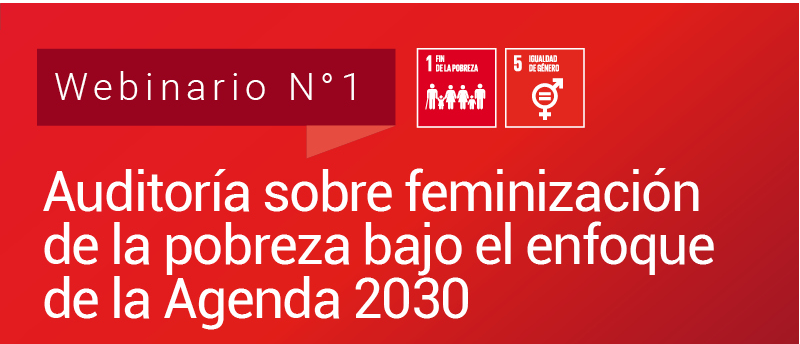 Daniela Santanta Silva
@danifrass
7 de agosto, 2019